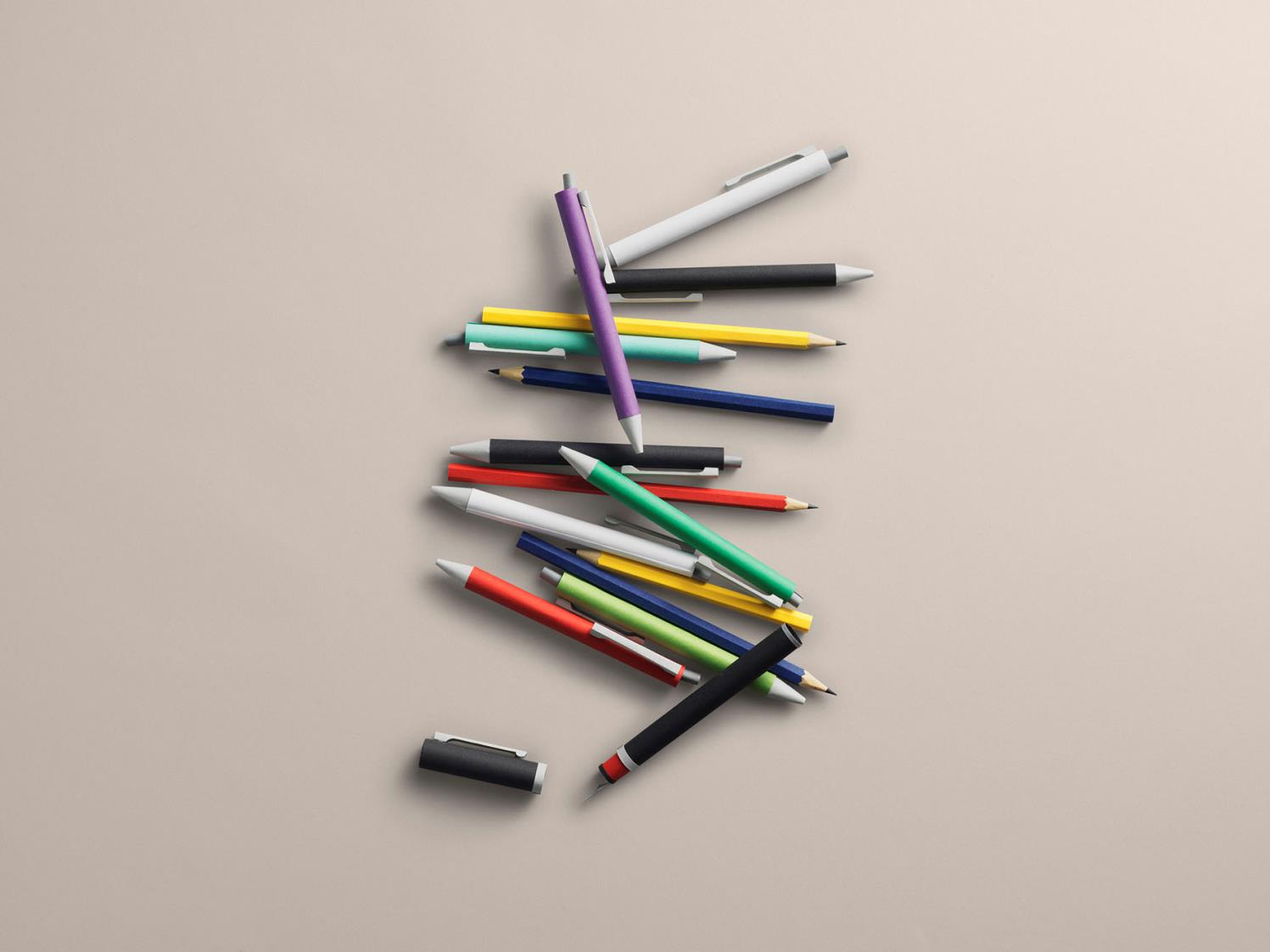 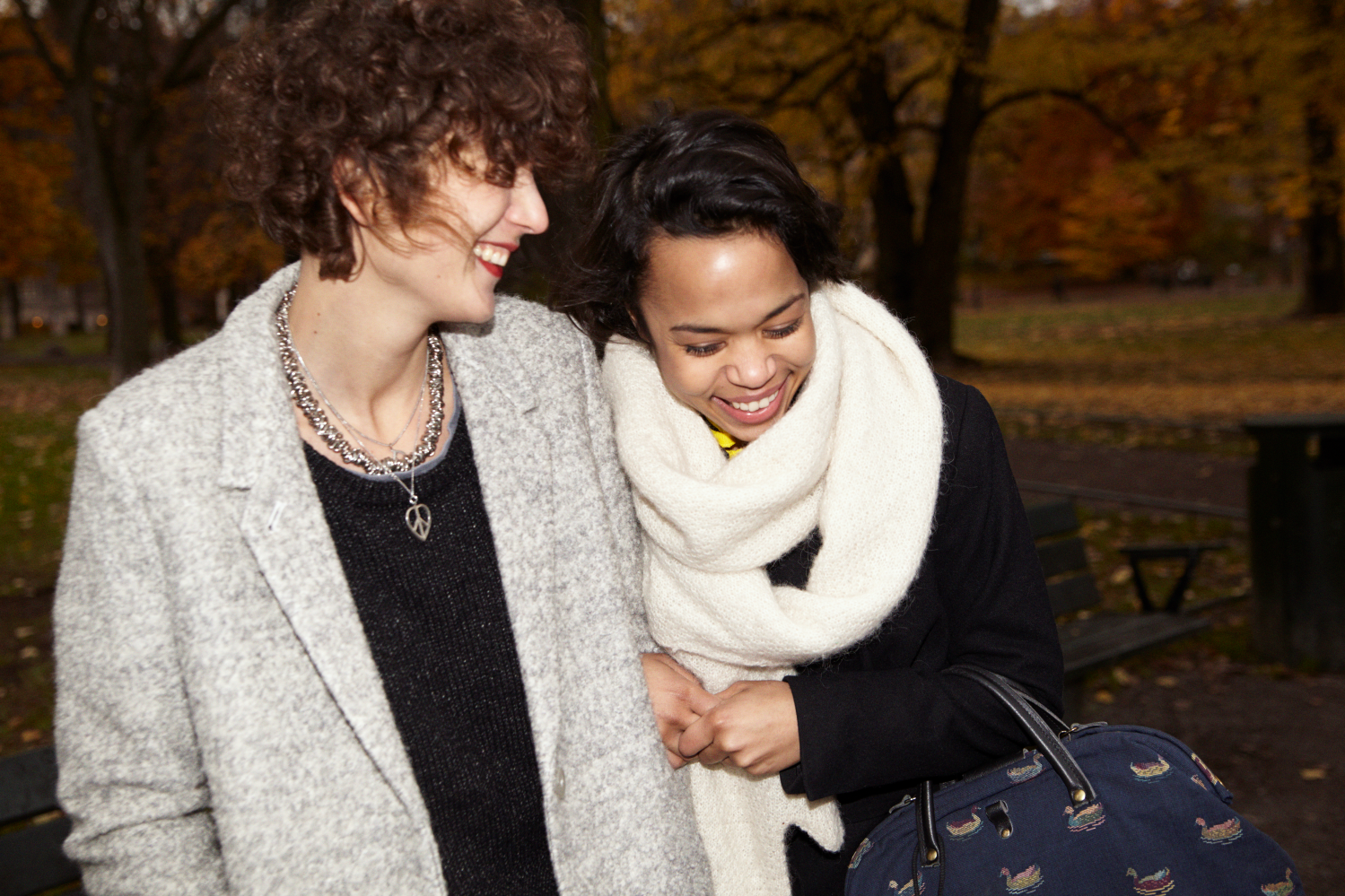 Din lön och din utveckling
2014-08-08
Du ska få ut så mycket som möjligt av ditt arbetsliv.
Du ska kunna påverka din lön genom ditt arbete.

Viktigt: dialog med chefen för att stämma av.

Rätt förutsättningar för att kunna göra ett bra jobb.

Dina förutsättningar, din utveckling och din lön hänger ihop.
2014-08-08
[Speaker Notes: När du gör ett bra jobb menar Vision att det ska märkas genom att du får högre lön. För att det ska fungera behöver du och din chef ha en kontinuerlig dialog för att stämma av hur chefen ser på det du gjort på jobbet, i relation till målen för er verksamheten. 
Lönesamtalet är ett av flera tillfällen att göra en avstämning, där ni kopplar det du gjort till den lön du får. Men det är inte samtalet i sig som är din chans att höja lönen, utan det är dina insatser på arbetsplatsen som gör skillnad.
Hur kan du själv påverka förutsättningarna på ditt jobb? Kanske kan du och kollegorna ta initiativ tillsammans. Kanske med hjälp av Vision?]
Jobbet, lönen och Vision
Vilka mål har du med ditt jobb? Hur ser din egen bild ut, och hur skulle din chef beskriva det?

Stäm av med chefen. Lönesamtal, utvecklingssamtal, fler tillfällen.

Vision – ditt bollplank på jobbet. I allt jobb som Vision gör behövs dina synpunkter. Använd Vision!
2014-08-08
[Speaker Notes: Dina förutsättningar. Att du får veta vilka förväntningar arbetsgivaren har på dig gör det möjligt för dig att kunna nå målen och att utvecklas. Du behöver också ha realistiska möjligheter att uppfylla de förväntningarna – genom att till exempel ha en bra arbetsmiljö och tillräckligt med tid, befogenheter och kunskap. 
Enligt kollektivavtalet ska du ha lönesamtal och utvecklingssamtal varje år. Men det är inte de enda tillfällena för att kolla läget. Du kan alltid själv ta initiativ till en avstämning och boka in en träff med chefen. 
Frågor kring din arbetsmiljö, hur ni kan få bättre villkor på jobbet genom en intresseförhandling, kompetensutveckling, hur ditt yrke värderas, jämställdhet eller mångfald? Prata med Vision. Det gäller också allt om hur vägen fram till din nya lön ser ut. 
Vision behöver dina synpunkter. Vad skulle behöva förbättras för ditt yrke, eller din arbetsmiljö? Vilken kompetensutveckling skulle göra skillnad för dig? Vilka prestationer borde leda till högre löner? Har lönesamtalen gett dig svar på varför du har den lön du har? Har du en rimlig arbetsbelastning?
När det börjar bli dags för löneöverläggning kanske mötena som Vision bjuder in till blir fler. Löneöverläggning betyder att din avdelning eller klubb träffar arbetsgivaren för att bestämma hur vägen fram till nya löner ska se ut på just din arbetsplats.
Vad skulle göra skillnad hos er, och hur går ni vidare? Samtal med chefen, intresseförhandling?]
Dags för utvecklingssamtal
Vilka behov ser du, när det gäller dig själv och verksamheten?

Prata om arbetsplatsens utveckling, din arbetssituation, arbetsmiljö, samarbete, ledarskap och kompetensutveckling.

Din handlingsplan. Det ska vara tydligt hur du och ditt arbete ska utvecklas.

Förbered samtalet. En checklista finns på vision.se/utvecklingssamtal
2014-08-08
[Speaker Notes: Under utvecklingssamtalet kan du dela med dig av dina tankar om hur det fungerar i dag och hur det skulle kunna fungera bättre.
Minst en gång per år ska din chef ta initiativ till ett samtal med dig. Har inte din chef kallat dig? Du kan själv ta initiativ till samtal.]
En lön som går att påverka
Lönen ska sättas individuellt och den kan därför skilja sig – på sakliga grunder – mellan dig och dina kollegor.
Vision har ett ansvar för att se till att löneprocessen är genomtänkt.

Säg till när det inte fungerar!

Omvärlden utanför din arbetsplats påverkar också din lön.

Din lön får inte påverkas av ditt kön, din etniska tillhörighet, sexuell läggning eller ålder.
2014-08-08
Dags för lönesamtal
Hur bedöms ditt jobb? 

Vad innebär lönekriterierna på din arbetsplats?

Hur hänger dina arbetsinsatser, din lön och verksamhetens mål ihop?

Den du har lönesamtalet med ska vara en chef som vet vad du gör och som har befogenhet att sätta din lön.

Förbered er tillsammans!

Checklista finns på vision.se/lon
2014-08-08
[Speaker Notes: Individuell lön: din lön ska sättas utifrån dina arbetsuppgifter och dina arbetsresultat. Vision vill att det ska finnas karriärmöjligheter inom yrkena. Det ska bli mer lönsamt att ta på sig de arbetsuppgifter som både arbetsgivaren och ni som är anställda vill värdera högt. 
Lönepolitik: en beskrivning av hur arbetsgivaren värderar det som du och dina kollegor gör. Vilka särskilda insatser ska ge löneökningar, vilken kompetens har man störst behov av i verksamheten?

Mer om lön, lönesamtal och löneprocessen står i ditt kollektivavtal, som du kan hitta på vision.se/kollektivavtal. 
Hur Vision ser på lönesättning kan du också läsa på vision.se/lonepolitik.]
Vad behöver bli bättre hos er?
Mina förutsättningar på jobbet?

Visions stöd och information? 

Chefens roll?

Fler avstämningar?

Tydligare individuella löner?

Eller något helt annat?
2014-08-08